Disaster response
Major Points to discuss
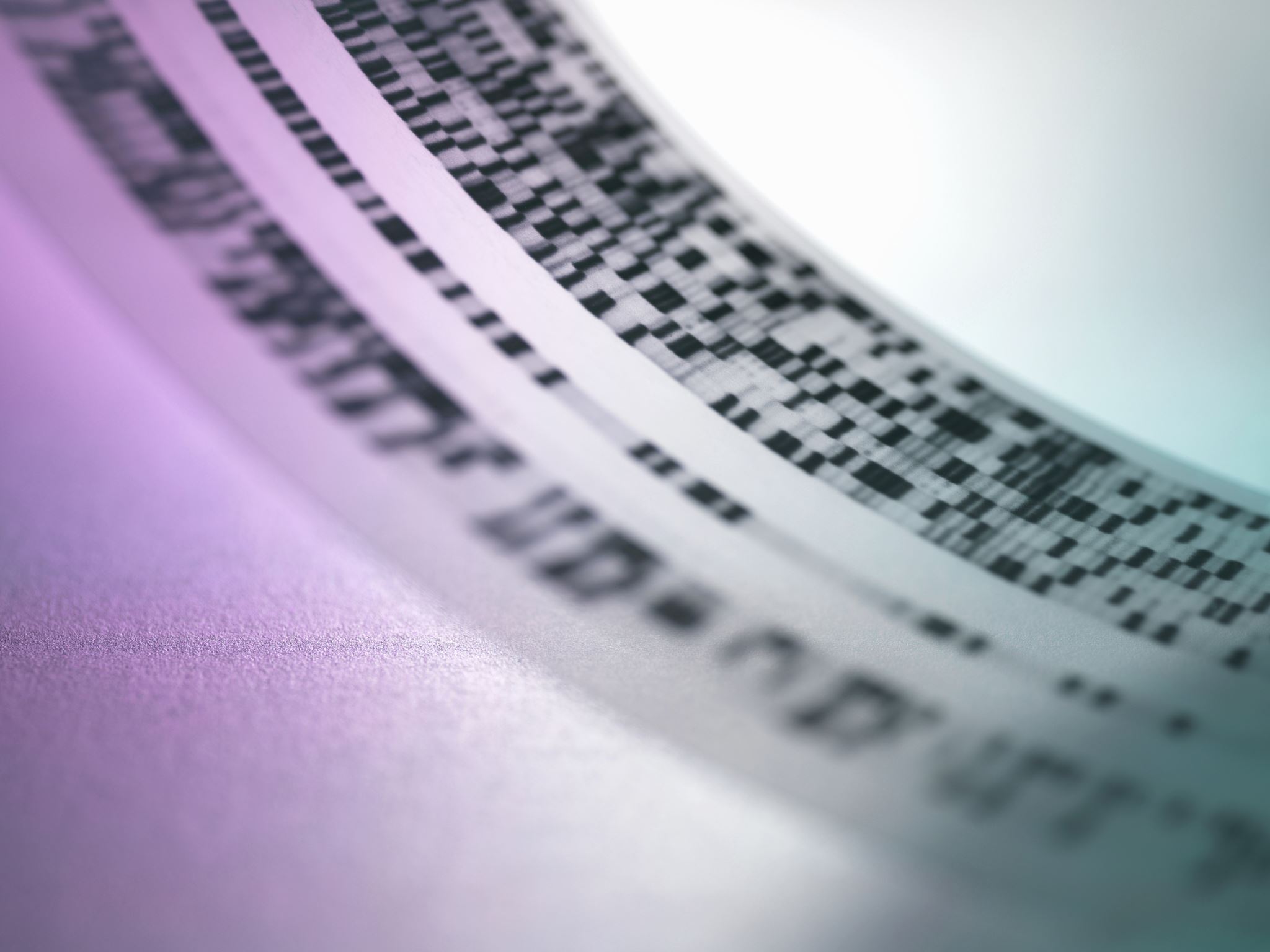 Definition
Disaster response refers to the actions taken directly before, during or in the immediate aftermath of a disaster. The objective is to save lives, ensure health and safety and to meet the subsistence needs of the people affected.[1]: 16  This includes warning/evacuation, search and rescue, providing immediate assistance, assessing damage, continuing assistance and the immediate restoration or construction of infrastructure (i.e. provisional storm drains or diversion dams). The aim of emergency response is to provide immediate assistance to maintain life, improve health and support the morale of the affected population. Such assistance may range from providing specific but limited aid, such as assisting refugees with transport, temporary shelter, and food to establishing semi-permanent settlements in camps and other locations. It also may involve initial repairs to damage or diversion to infrastructure.
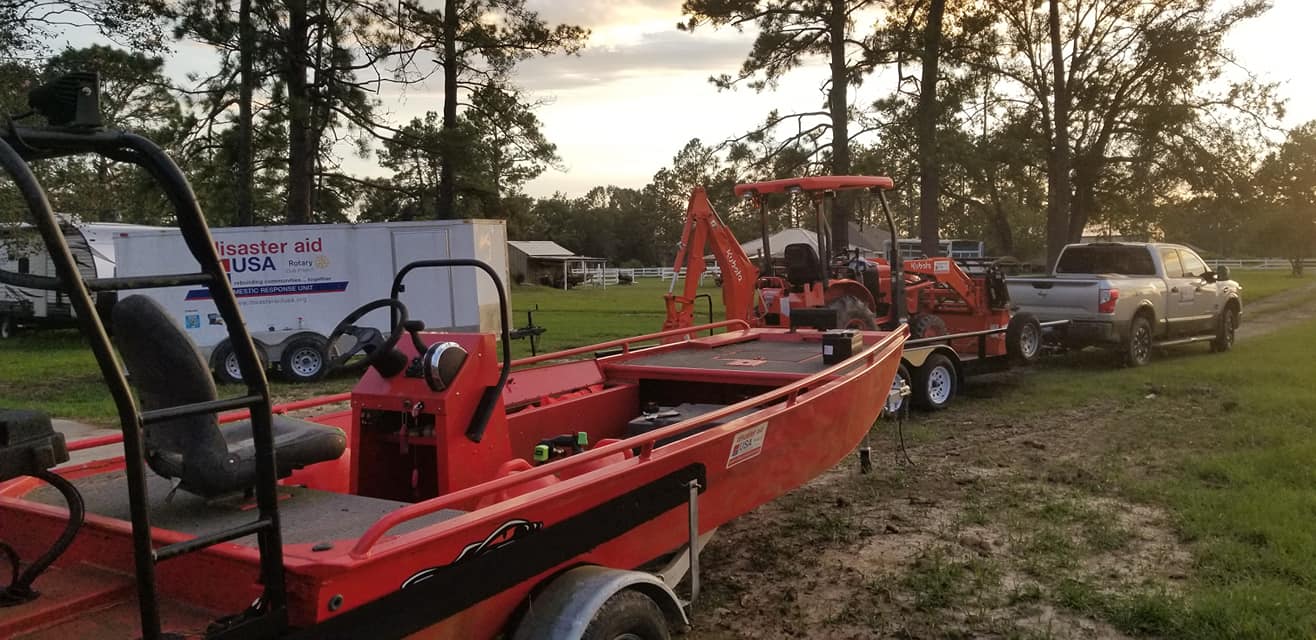 Disaster response planning
Disaster Committee
Chairman
Operations
Logistic
Finance
Liaison with VOAD & EOC
WHERE DO YOU START
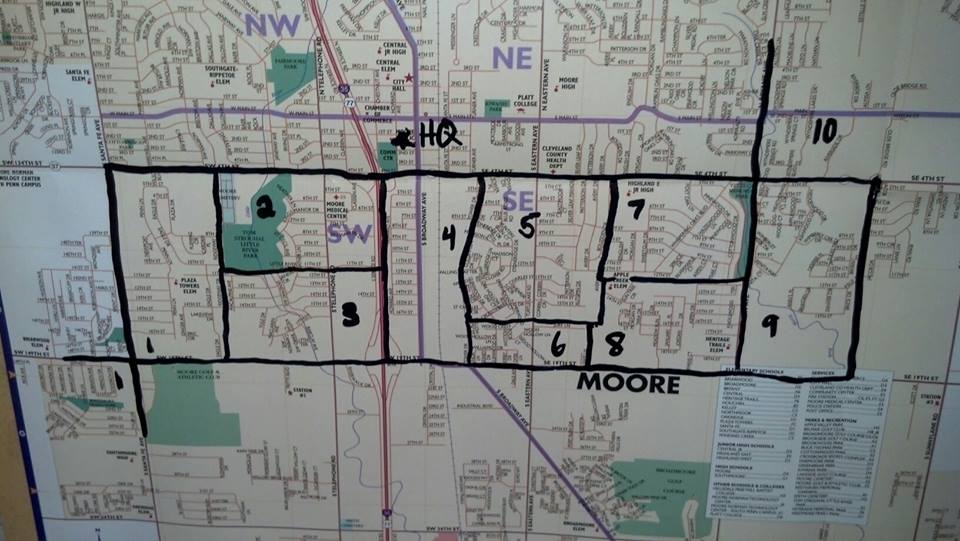 Break down your area into zones
Natural/Topographical
Neighborhoods
Rotary clubs
You decide what is best for your area & disaster
Rescue and response boat teams
Don’t forget to utilize the youth!
Coordinate with EOC and other Rescue Teams
Chainsaw and Equipment teams
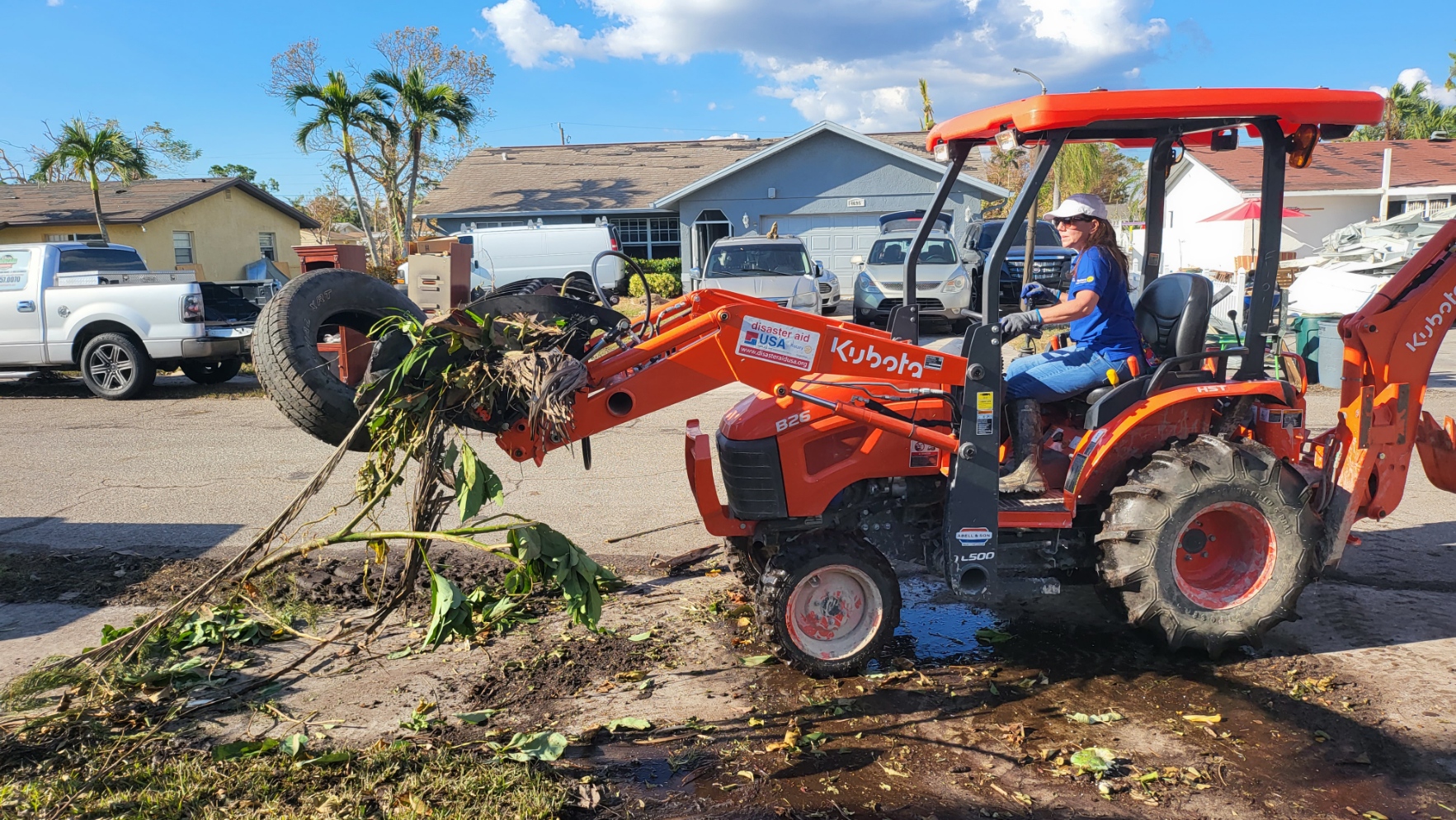 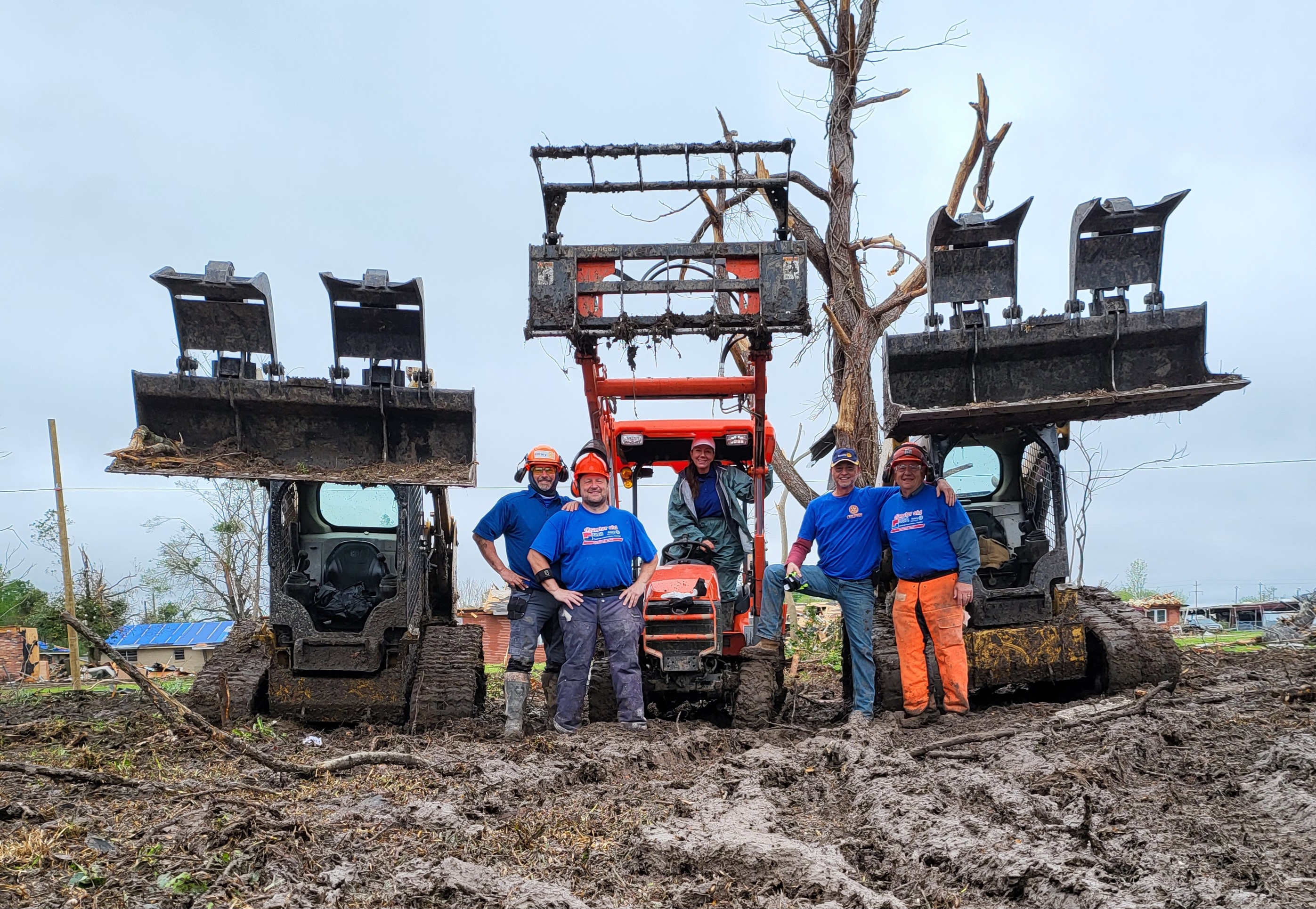 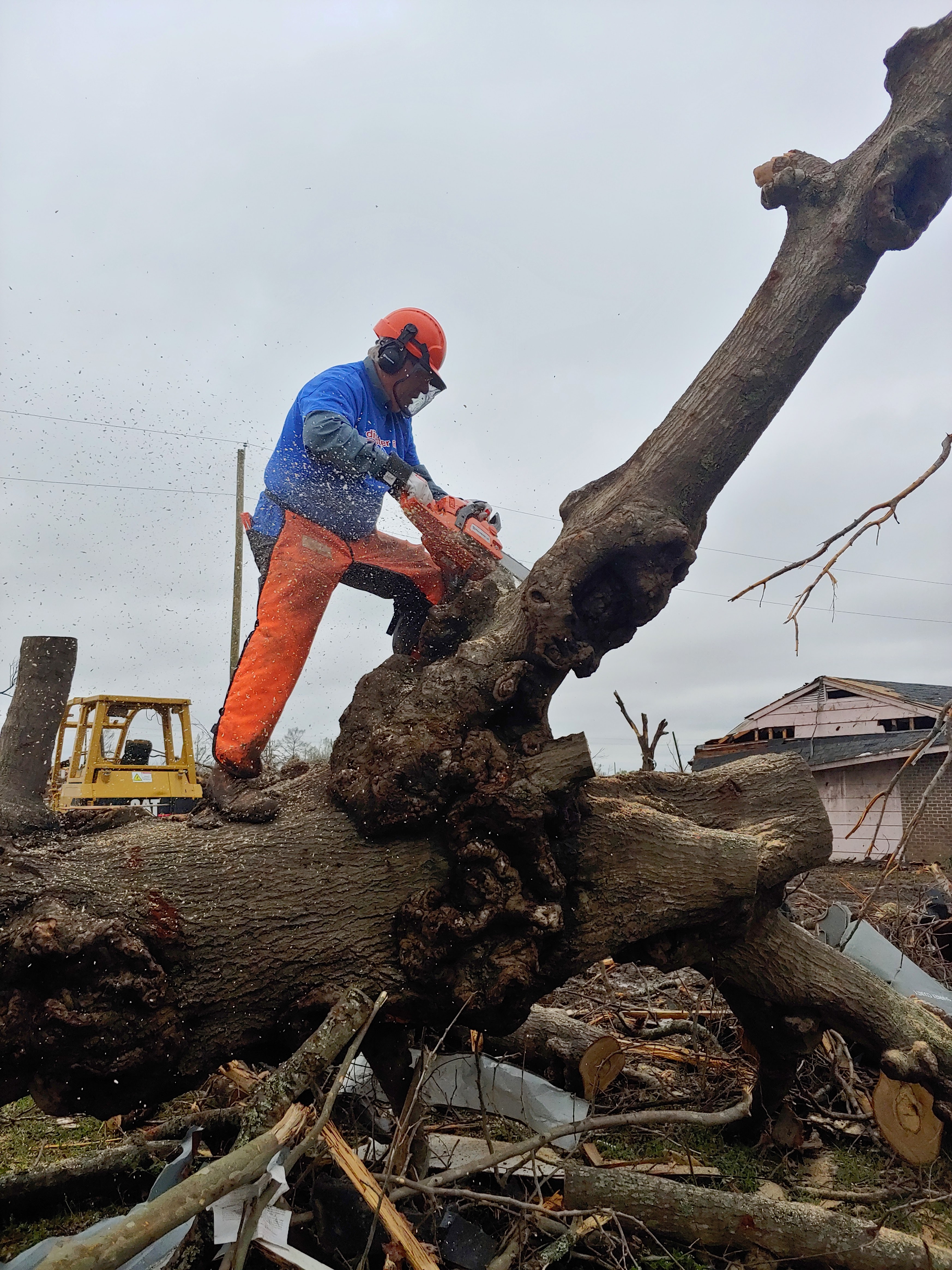 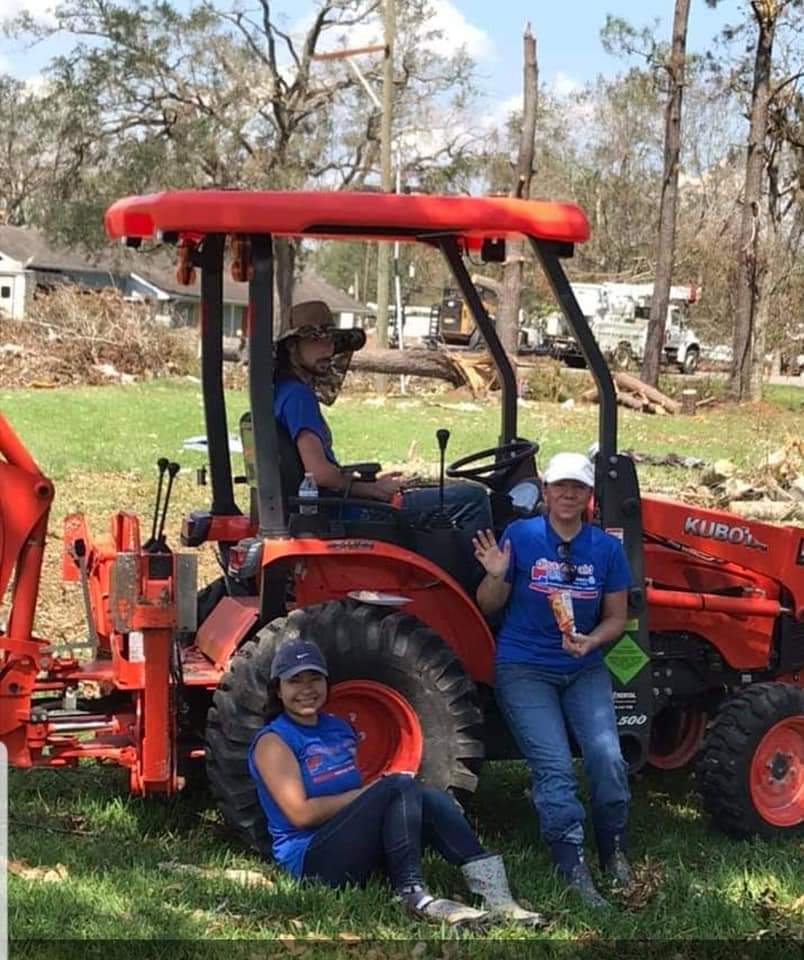 Make a family and friends event to help others
Muck and Gut teams a small phrase for a lot of work
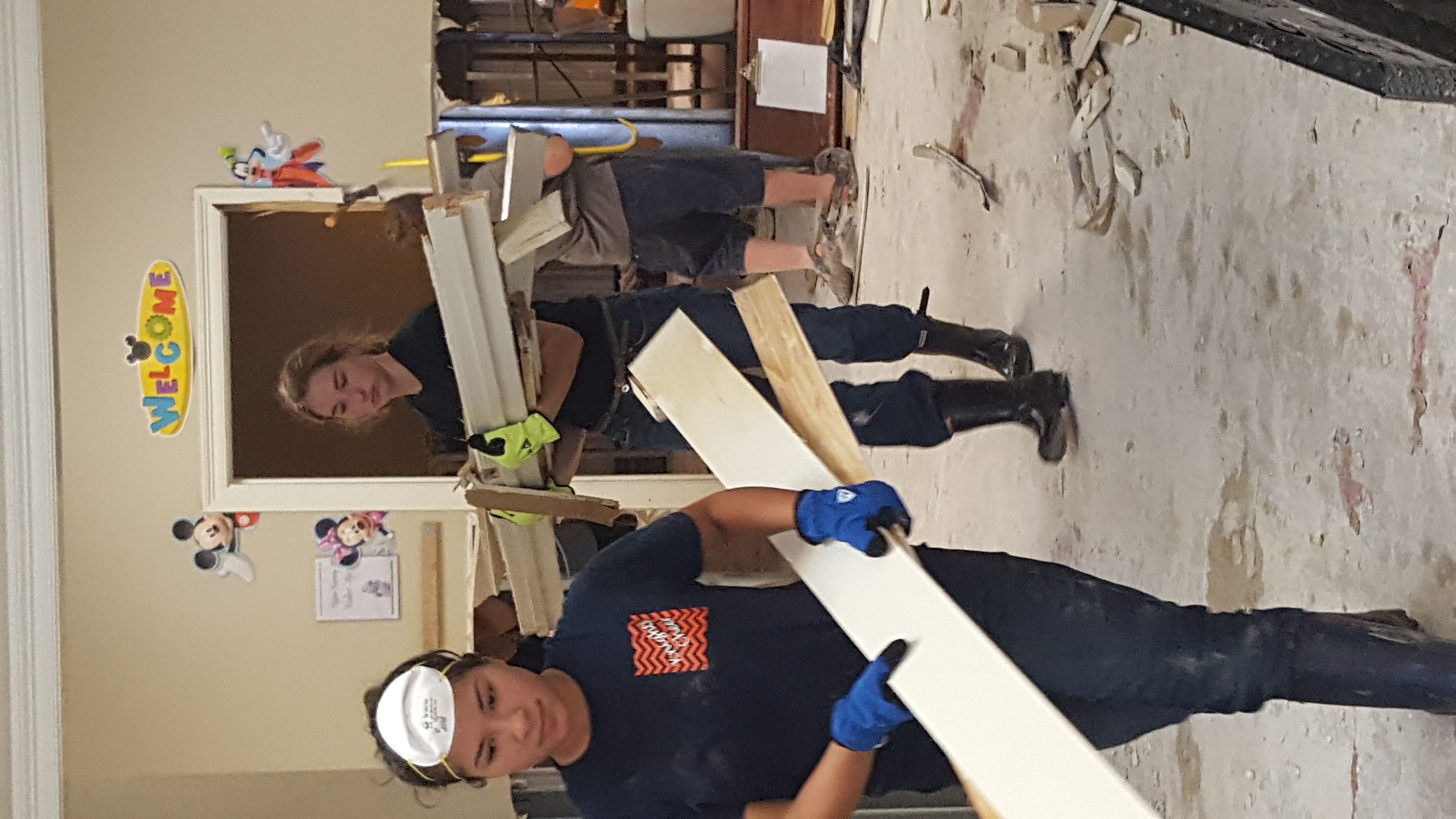 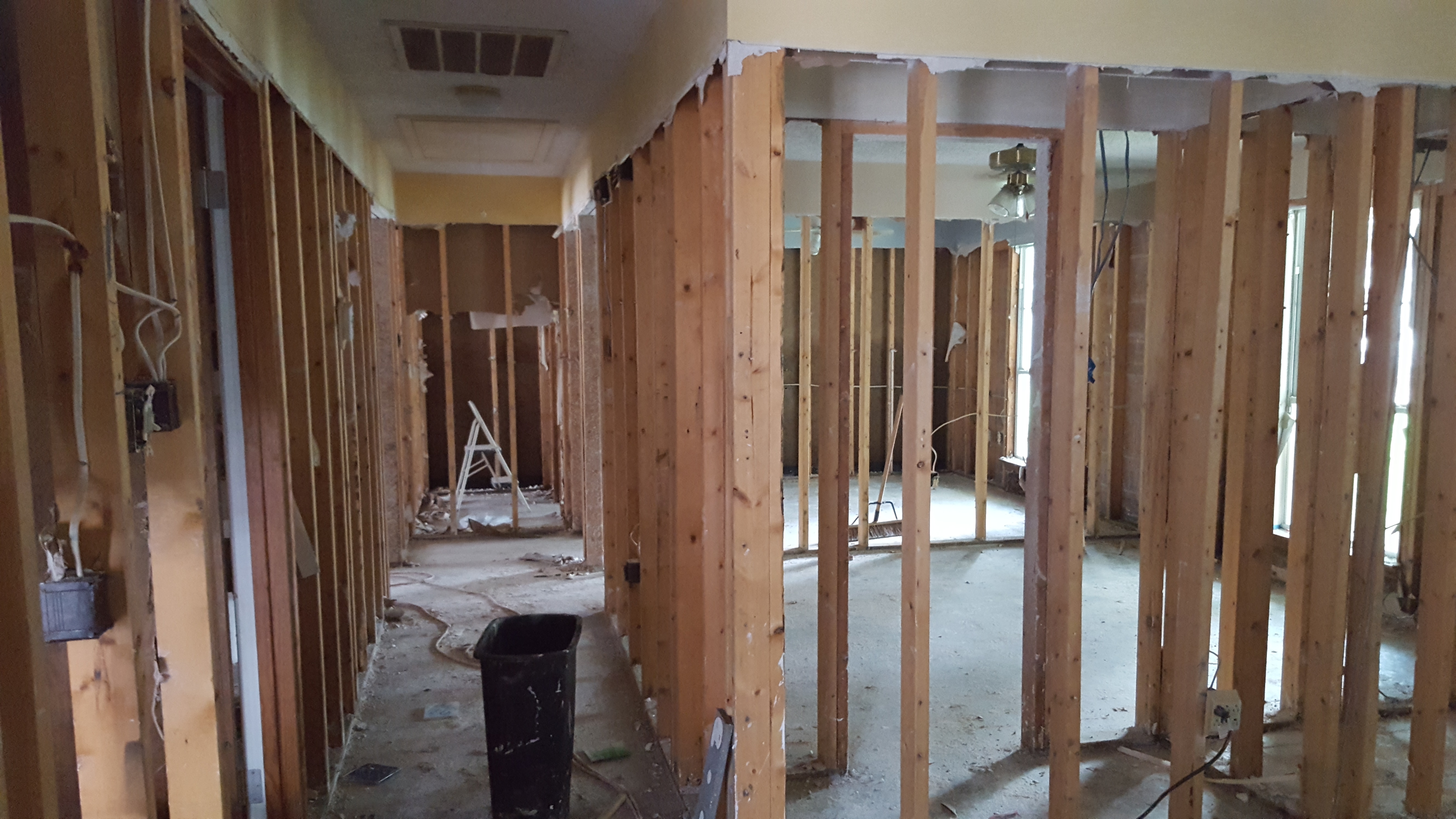 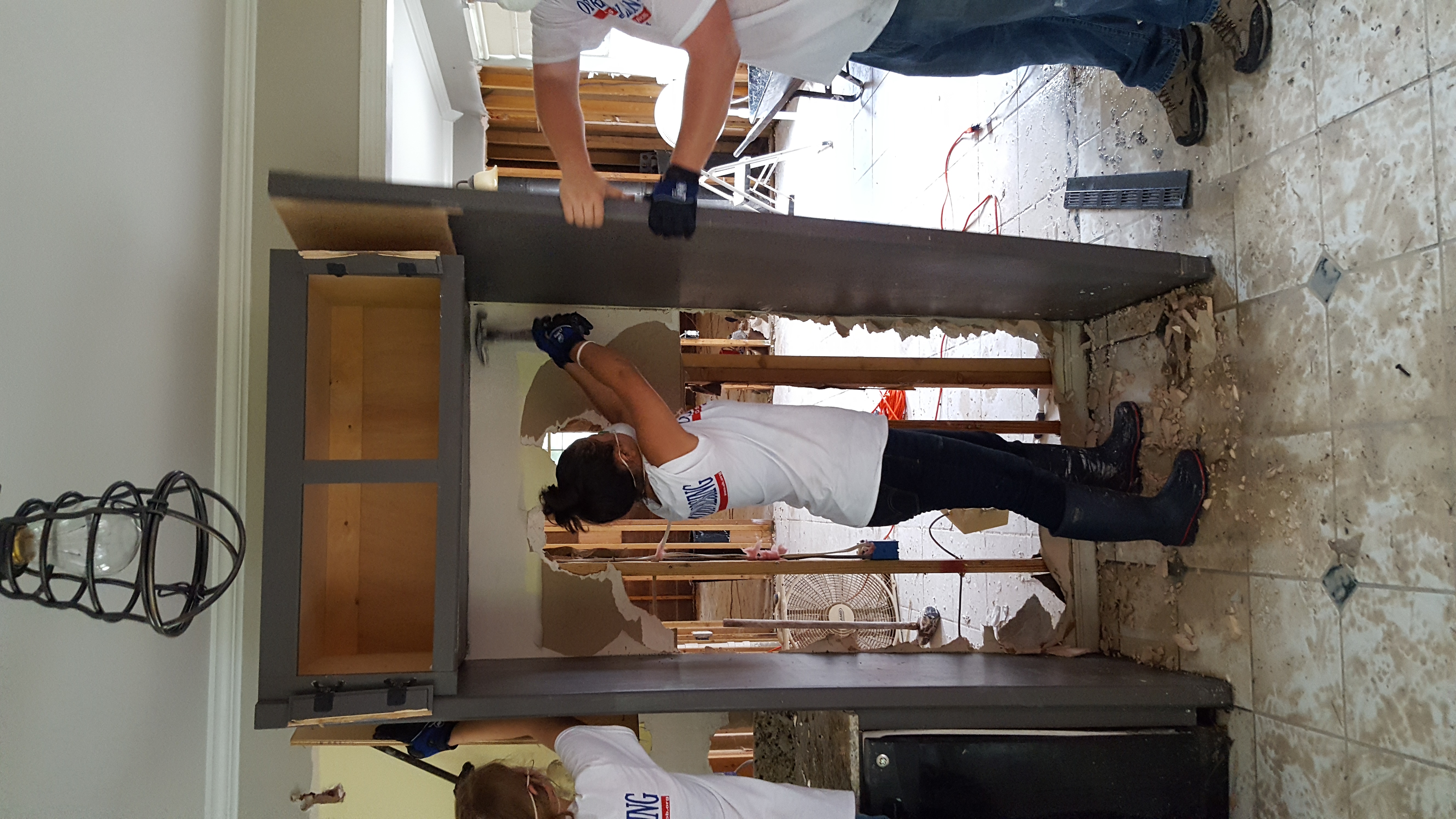 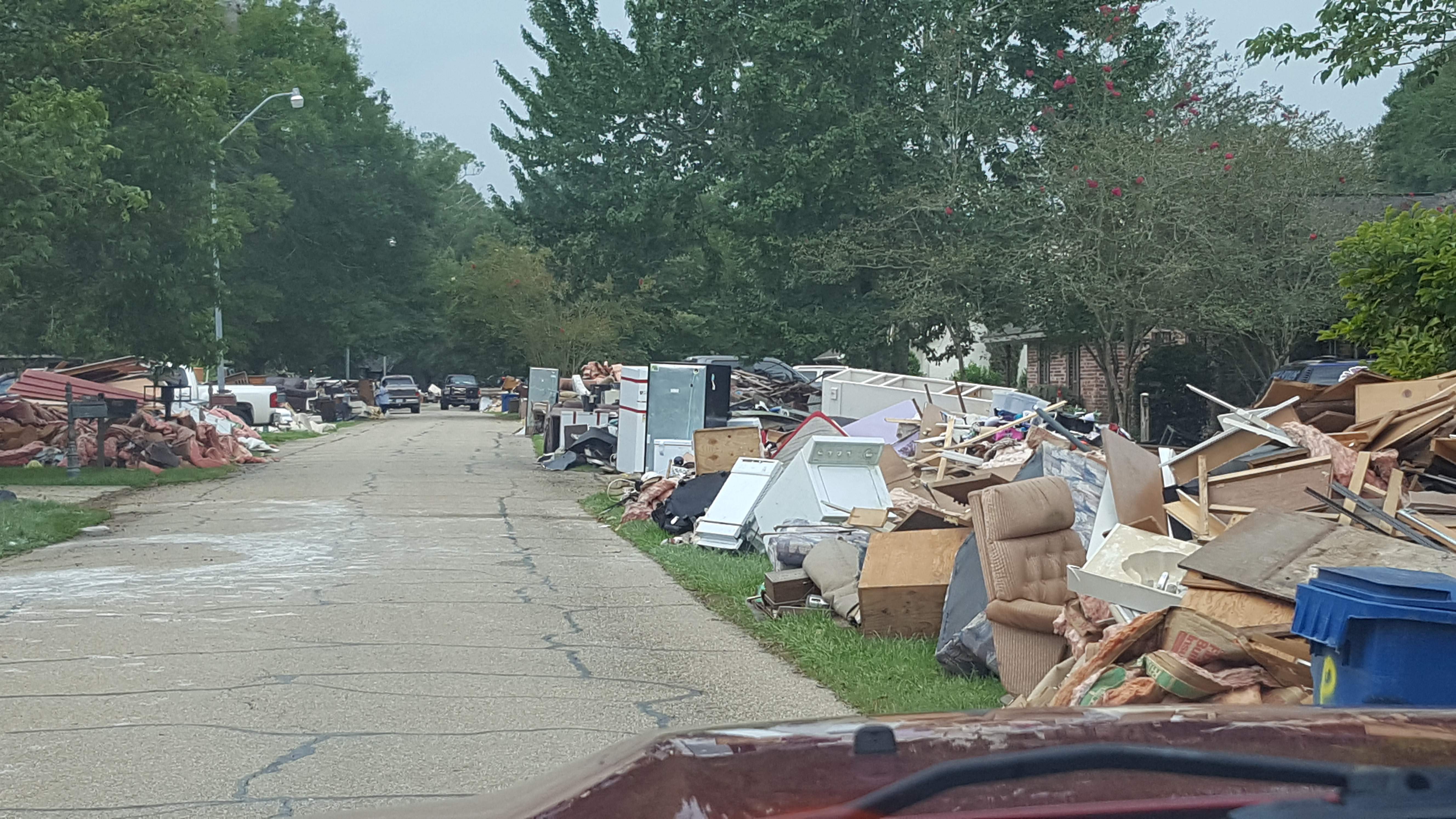 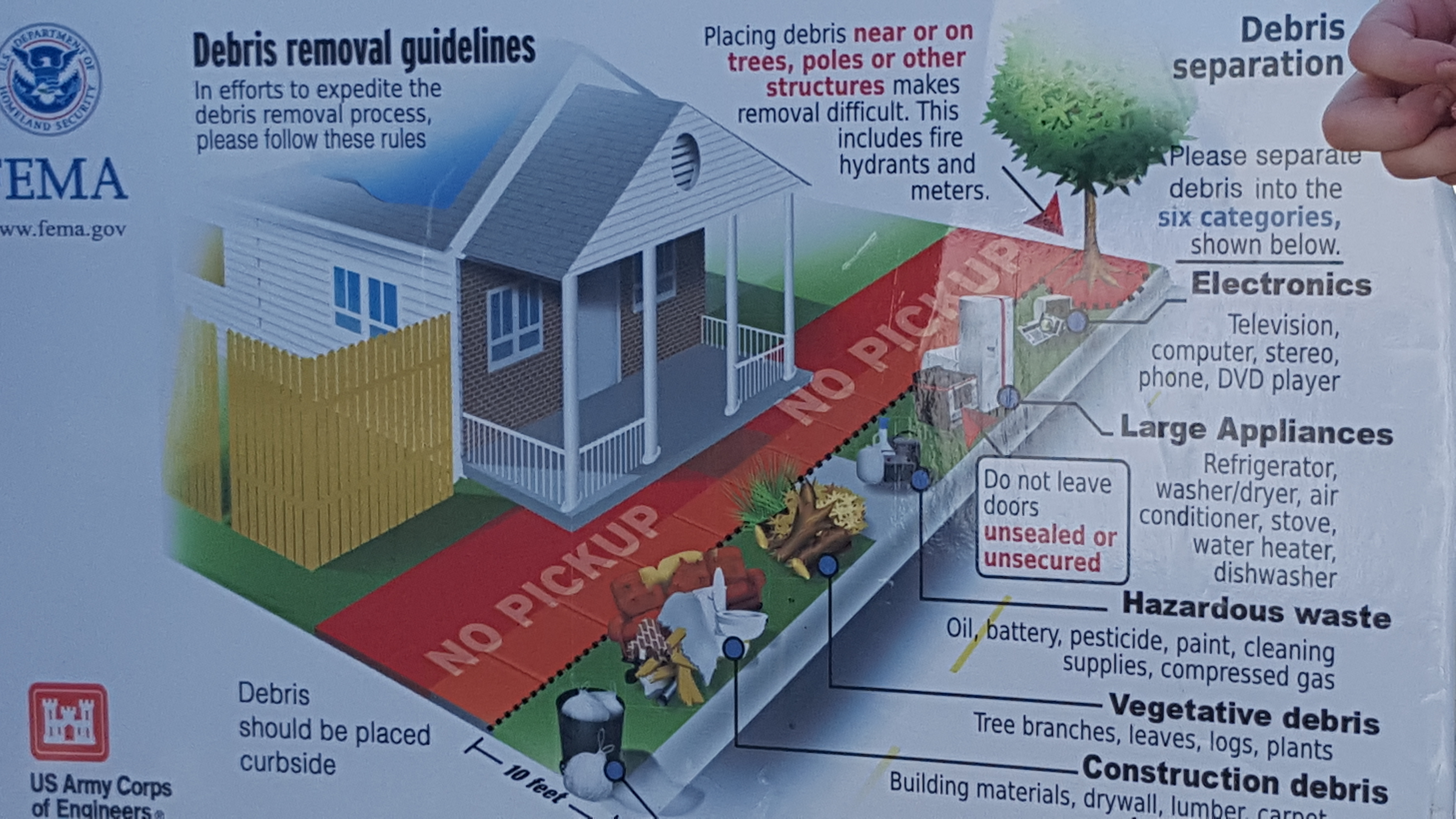 Tarping Crews
Tarping crews
PODSPOINTS OF DISTRUBUTION
PODS POINTS OF DISTRIBUTION1. Free FEMA training online2. Organizational skills.3. Inventory Mgmt
Volunteer Management1. Computer skills2. People skills3. Safety Briefing4. Take Charge and problem solving
FOOD PREPREATION
Rebuilding PhaseTeam up with NGOs Specializing in Rebuild
SBP
Operation Blessing
Samaritan's  Purse.
Church Groups
GEM
Rebuild needs
Construction Materials such as drywall, flooring, wood, roofing etc
Housing
Insurance claims deficiencies  
Fema Appeals
Most Vulnerable parts of community will need more long-term needs
Elderly
Disabled  VETS
Lower income areas 
Special needs Communities